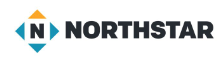 Unit 4-3  Operating Systems
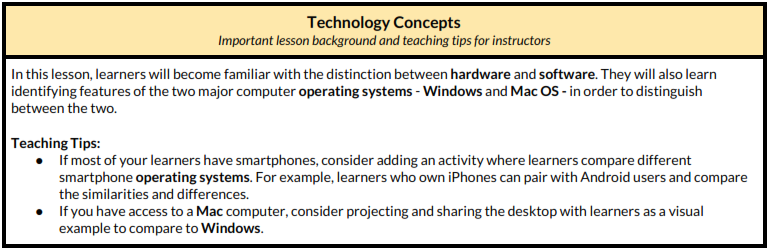 1
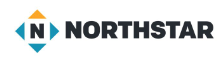 Unit 4-3 Operating Systems
4-3 Learning Objective Standards
1. Identify the operating system used by a computer.  
2. Identify the parts of the Windows 10 interface (desktop, taskbar, etc.).
4-3 Vocabulary
Dock
Firmware (chip)	
Hardware                       
Mac OS
Operating system
Peripherals
Software
Task Bar
Utilities
Windows
2
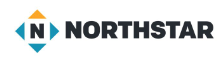 Unit 4-3-A Reference DESKS: (Compare)
DESK 2
DESK 1
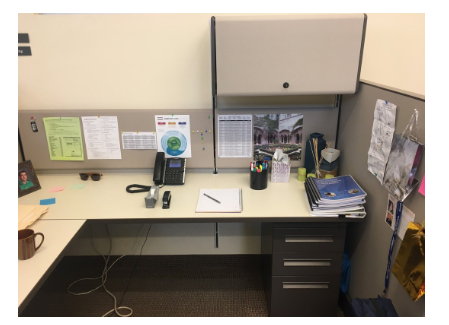 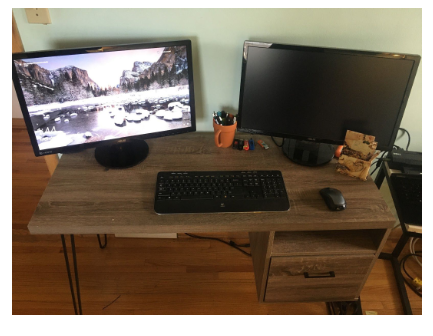 3
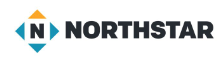 Unit 4-3-B Reference Hardware and Software
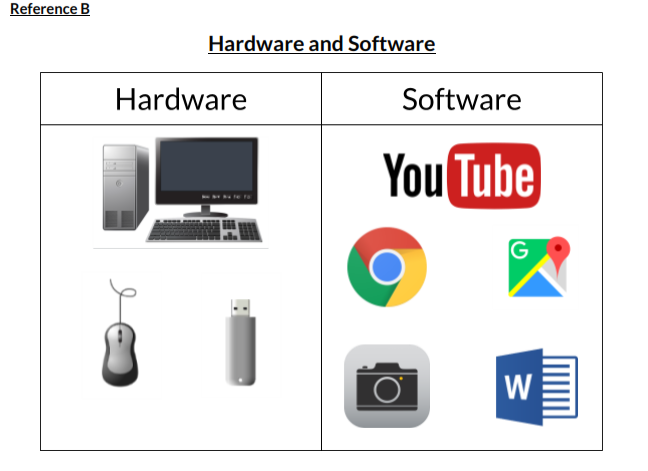 Printer
Scanner
Camera
Speakers
Keyboard
Hard Drive
Virtual Reality
Robotics
4
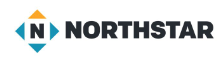 Unit 4-3-B Reference Hardware and Software
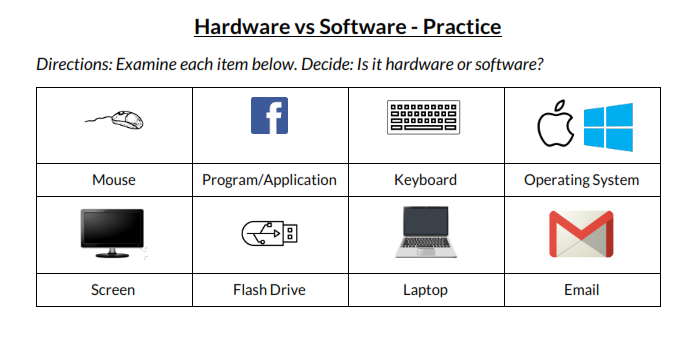 5
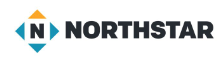 Unit 4-3-D Reference Operation Systems
#1 Windows or Mac
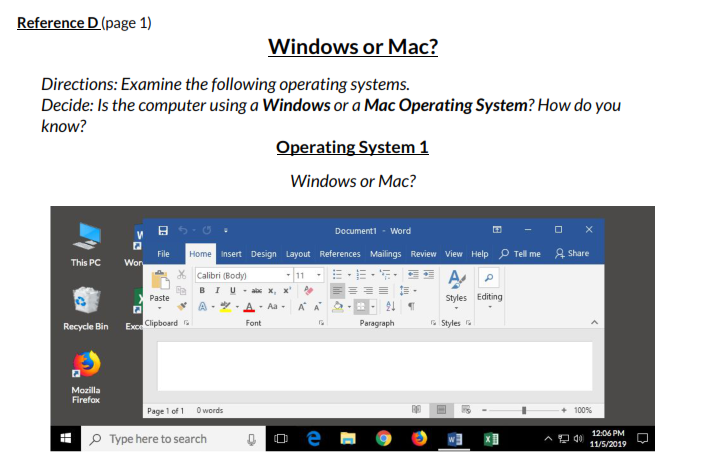 6
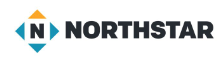 Unit 4-3-D Reference Operation Systems
#2 Windows or Mac
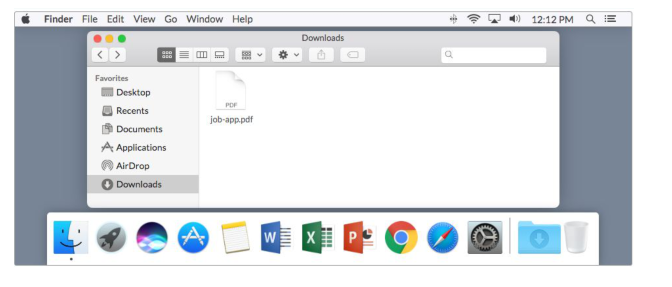 7
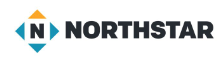 Unit 4-3-D Reference Operation Systems
#3 Windows or Mac
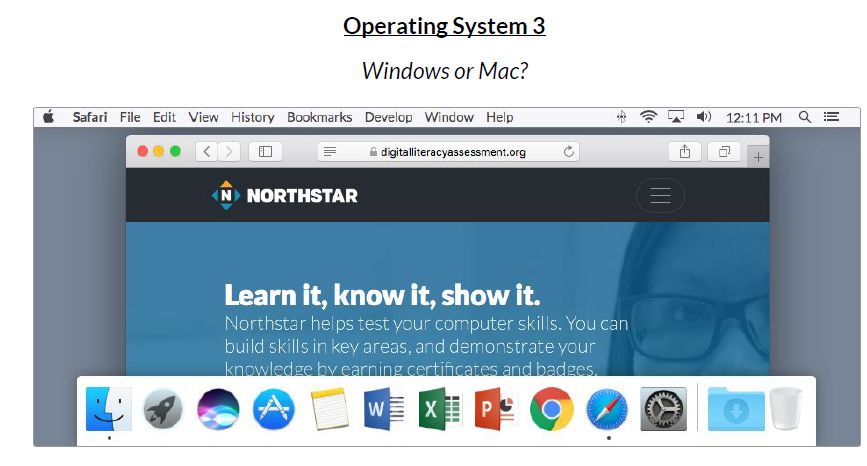 8
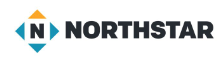 Unit 4-3-D Reference Operation Systems
#4 Windows or Mac
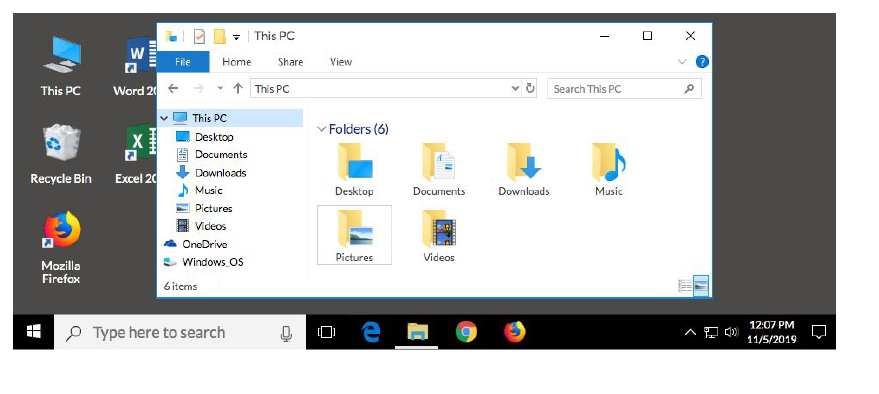 9
Unit 4-3-C Reference Key
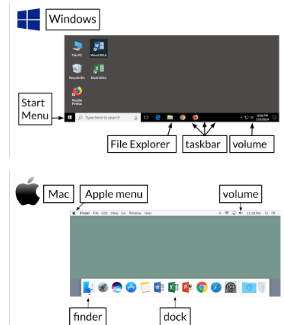 10
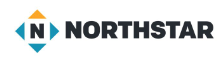 Unit 4-3-A Handout (Icons)
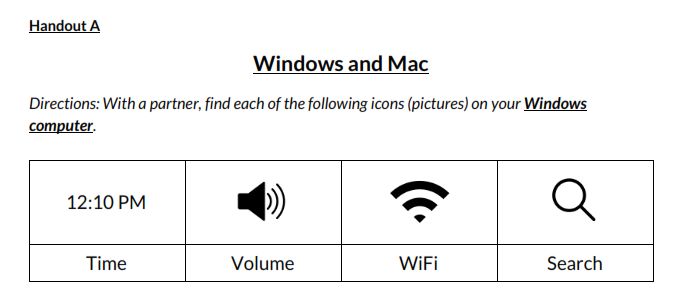 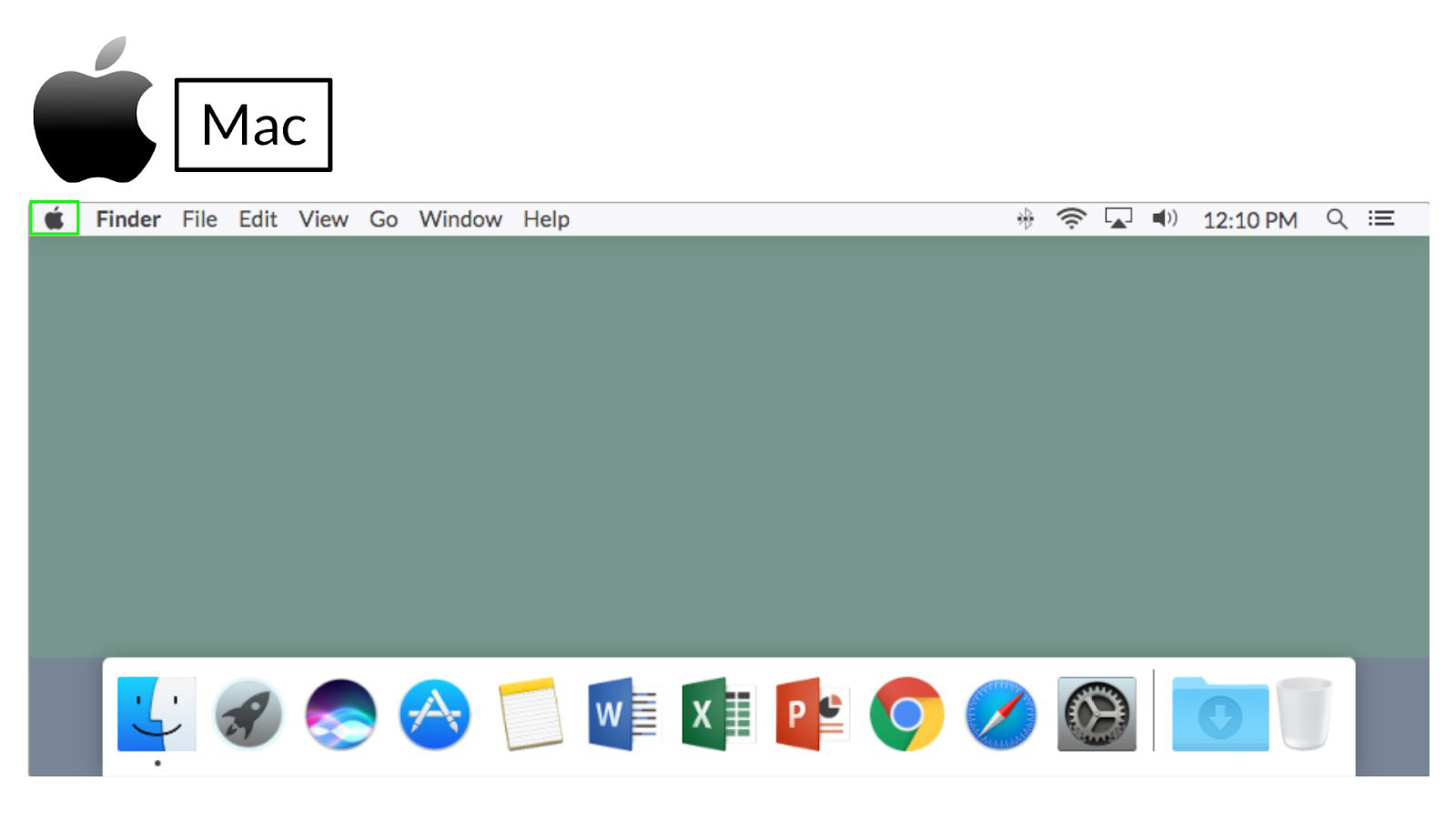 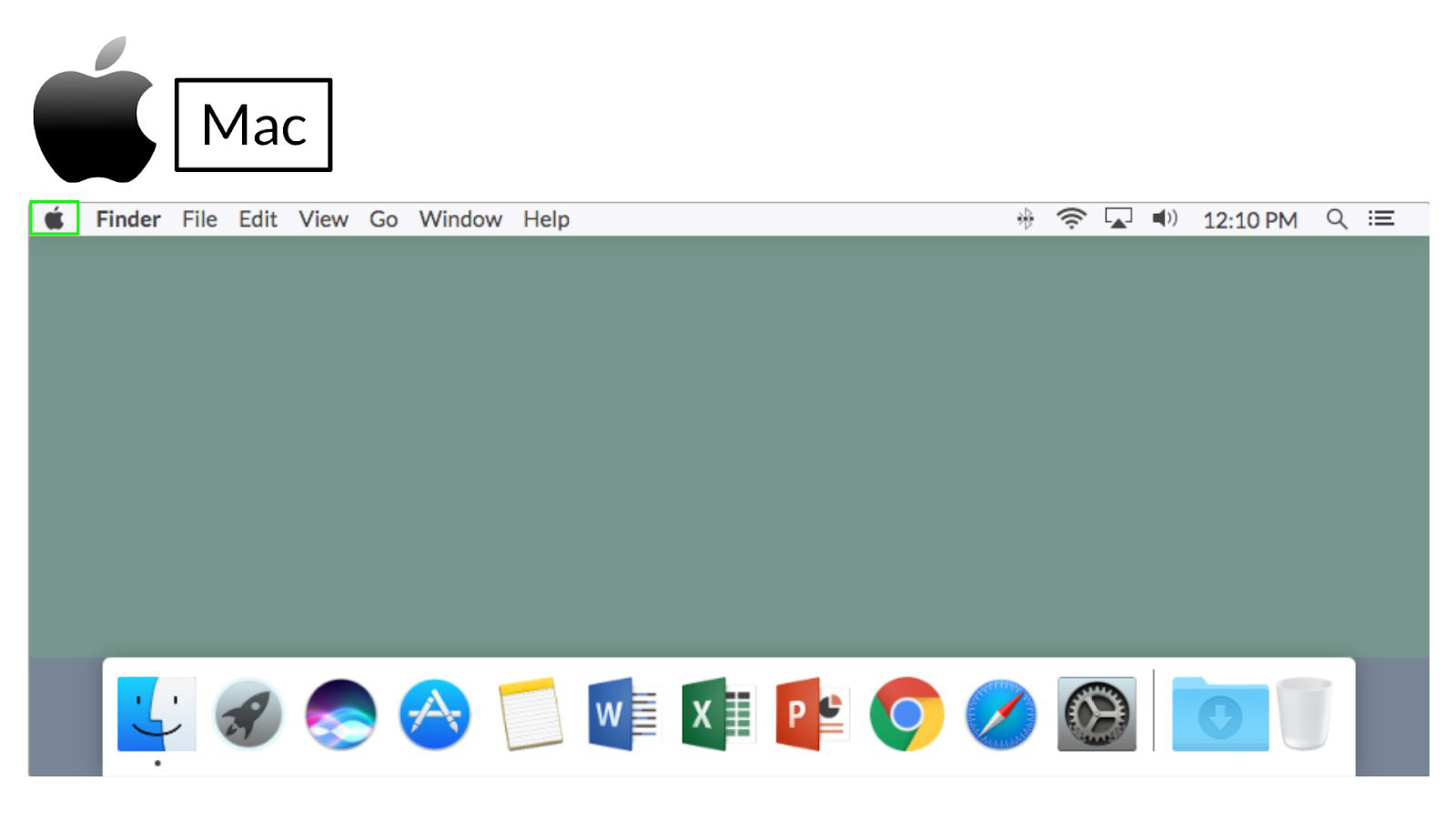 11
4-3  Windows and Mac (Same and Different)
12
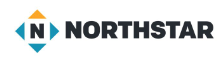 Unit 4-3-B Handout (Compare Windows and Mac)
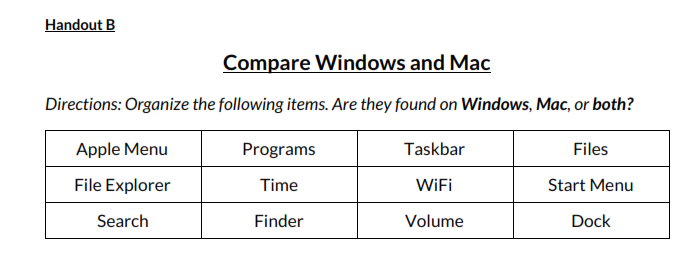 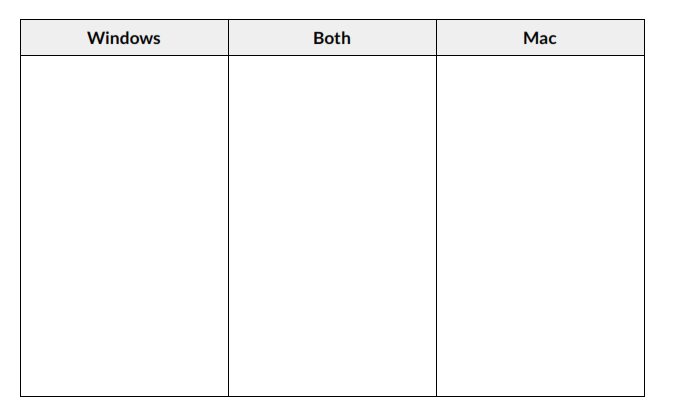 KEY
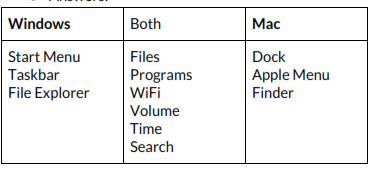 13
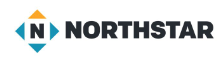 Unit 4-3-C Handout (Software and Hardware)
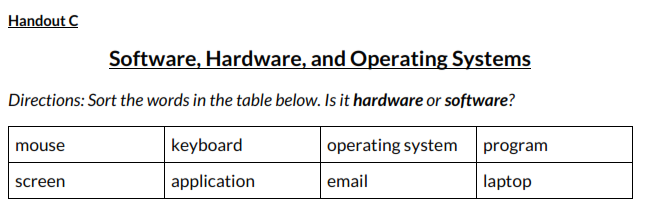 keyboard
Program
mouse
Operating System
Email
Screen
Application
Laptop
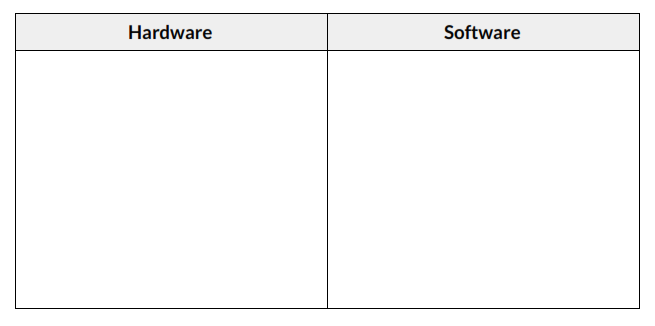 KEY
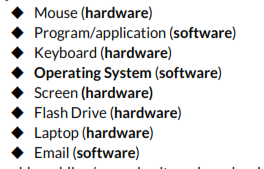 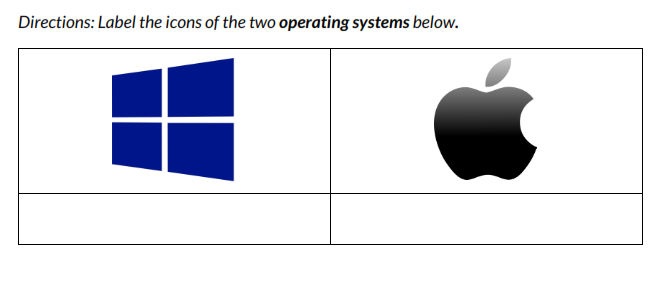 14